Respiratory System
Functions of the Respiratory System
- Inhale fresh air into lungs
- Exchange oxygen for carbon dioxide
- Exhale stale air
Organs of the Respiratory System
- Nasal cavity             - Pharynx                 - Larynx
- Trachea                    - Bronchial tubes    - Lungs
- Cells of body require constant gas exchange 
- Delivery of oxygen                   - Removal of carbon dioxide
- Respiratory system works in conjunction with cardiovascular 
  system to meet this need
- Must be continuous to meet cells’ needs
- Subdivided into three distinct parts:
- Ventilation       - Inhalation           - Exhalation
- Flow of air between outside environment and lungs
- Inhalation
- Flow of air into lungs
- Brings fresh oxygen into air sacs
- Exhalation
- Flow of air out of lungs
- Removes carbon dioxide from body
External respiration
- Exchange of oxygen and carbon dioxide in lungs
- Gases diffuse in opposite directions
- Oxygen Leaves air sacs and enters blood stream
- Carbon dioxide Leaves blood stream and enters air sacs
Internal respiration
- Oxygen and carbon dioxide exchange at cellular level
- Oxygen Leaves bloodstream and is delivered to tissue and 
  used immediately for metabolism
- Carbon dioxide Waste product of metabolism, leaves tissue 
  and enters bloodstream
Nasal cavity
- It is divided by nasal septum and air enters through nares 
- Palate in roof of mouth separates nasal cavity above  from mouth below
- Cilia
- Small hairs line opening to nasal cavity 
- Filter out large dirt particles before they can enter lungs
- Walls of nasal cavity and nasal septum 
- Made of flexible cartilage  and covered with mucous membrane 
- Much of respiratory tract is covered with mucous membrane
- Mucus is thick and sticky secretion of membrane
- Cleanses air by trapping dust and bacteria
- Capillaries in mucous membranes 
             - Warm air                            - Humidify air
Paranasal sinuses 
- Located within facial bones  - Echo chamber for sound production
- Gives resonance to voice
Pharynx
- Commonly called throat
- Used by respiratory and 
  digestive systems
- At end of pharynx 
- Air enters trachea
Food and liquids enter esophagus
Divisions of pharynx
- Nasopharynx
- Upper section by nasal cavity
- Oropharynx
- Middle section by  oral cavity
- Laryngopharynx
- Lower section by larynx
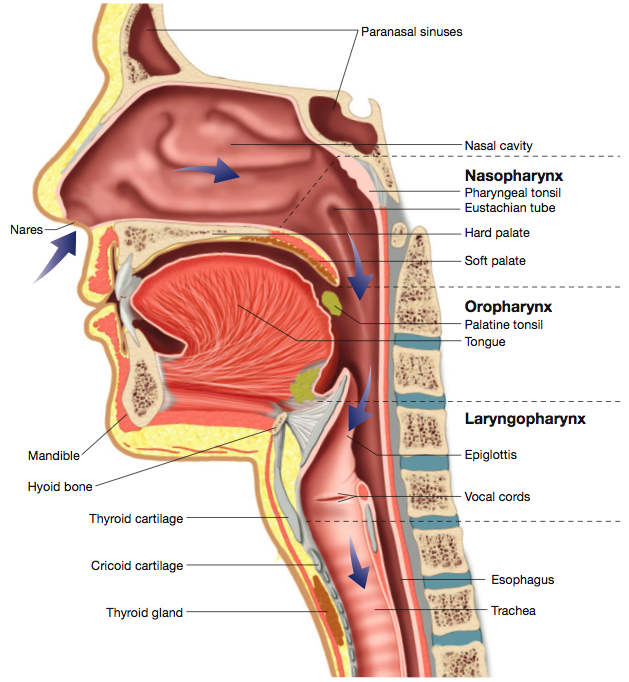 Tonsils
 Lymphatic tissue 
 Removes pathogens in air and food
- Three pairs (adenoids, palatine and lingual)

Eustachian or Auditory Tube
- Opening found in nasopharynx
- Other end opens into middle ear
- Tube opens with each swallow
 Equalizes air pressure between middle ear and outside 
  atmosphere

Larynx
- Commonly called voice box
- Muscular tube between pharynx and trachea
- Contains vocal cords
Walls of larynx 
- Composed of cartilage 
  plates
- Held in place by ligaments 
  and muscles
- Thyroid cartilage forms 
  the Adam’s apple
Vocal cords
- Folds of membranous 
  tissue
- Not actually cord-like in structure
- Vibrate to produce sound as air passes through 
  opening between folds
- Called glottis
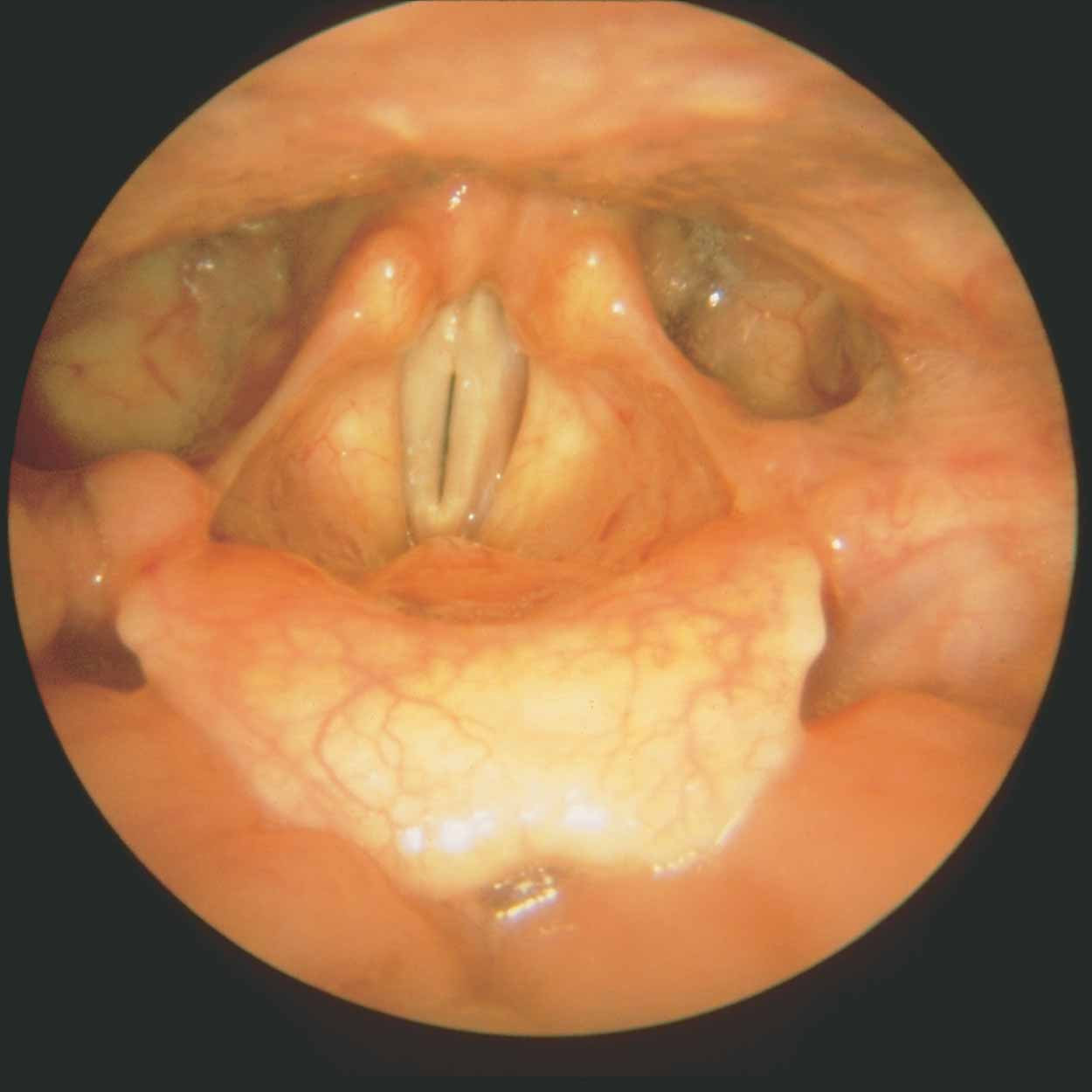 Epiglottis
- Flap of cartilage
- Sits above glottis
- Covers larynx and trachea 
  during swallowing to allow 
  food goes into esophagus 
  and not into trachea
Trachea
- Commonly called windpipe
- Carries air from larynx to main bronchi
- Approximately four inches in length
- Tube composed of:        
- Smooth muscle    - Cartilage rings
- Lined with mucous membrane and cilia
- Assists in cleansing, warming, and moisturizing air as it travels to lungs
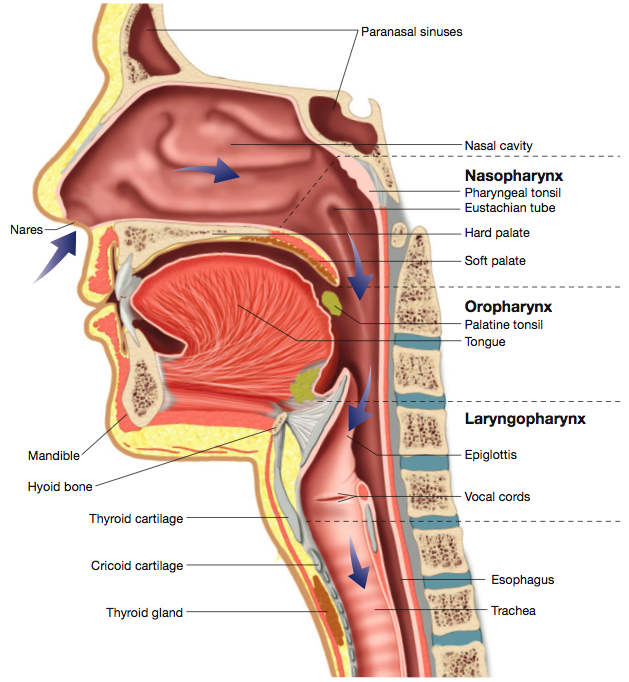 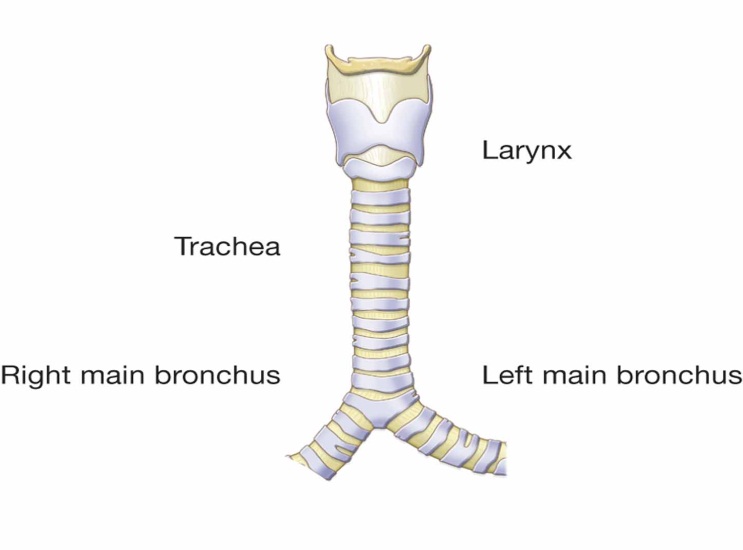 Bronchial tree
- Distal end of trachea divides
- Forms left and right main or 
  primary bronchi 
- Each bronchus enters a lung 
- Branches to form 
  secondary bronchi
Alveoli
- Bronchi continue to branch to 
  form narrow bronchioles
- Bronchiole terminates in alveoli
- Approximately 150 million alveoli in 
  each lung
- Pulmonary capillaries encase each 
  alveolus 
- Alveoli wall + capillary wall forms
  respiratory membrane for External respiration
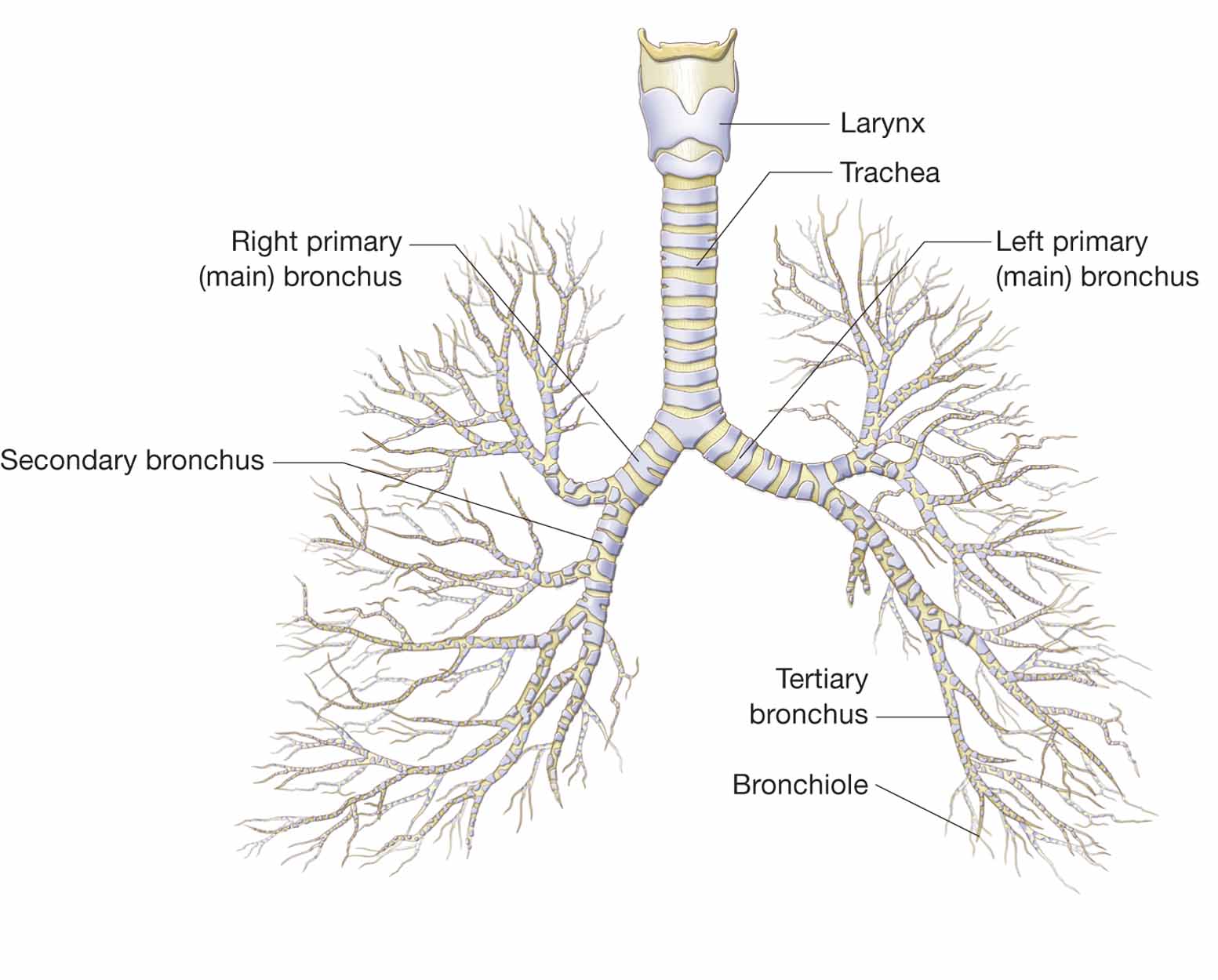 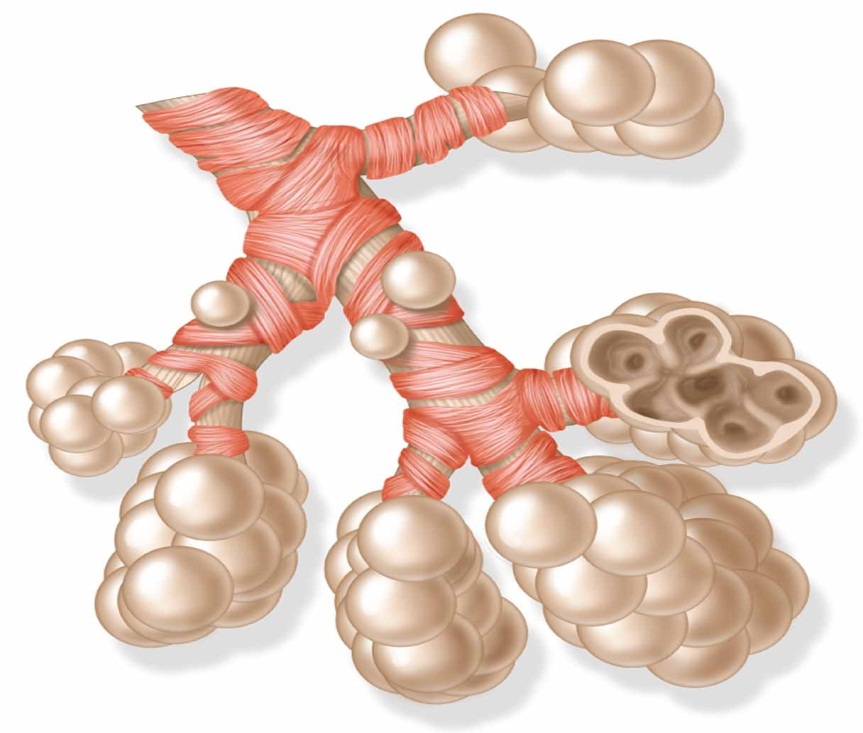 Lungs
- Each is total collection of 
  bronchi, bronchioles, and alveoli
- Two lungs
- Right lung has 3 lobes           
- Left lung has 2 lobes
- Spongy because they contain air
- Each one has apex, base and hilum
- Protected externally by the ribs
- Protected internally by double membrane called pleura
Pleura 
- Parietal pleura  (Outer membrane that lines wall of chest cavity)
- Visceral pleura (Inner membrane that adheres to surface of lungs) 
- Pleura is folded to form a sac around each lung called pleural cavity
- Serous fluid between two pleural layers reduces friction when two 
  layers rub together during ventilation
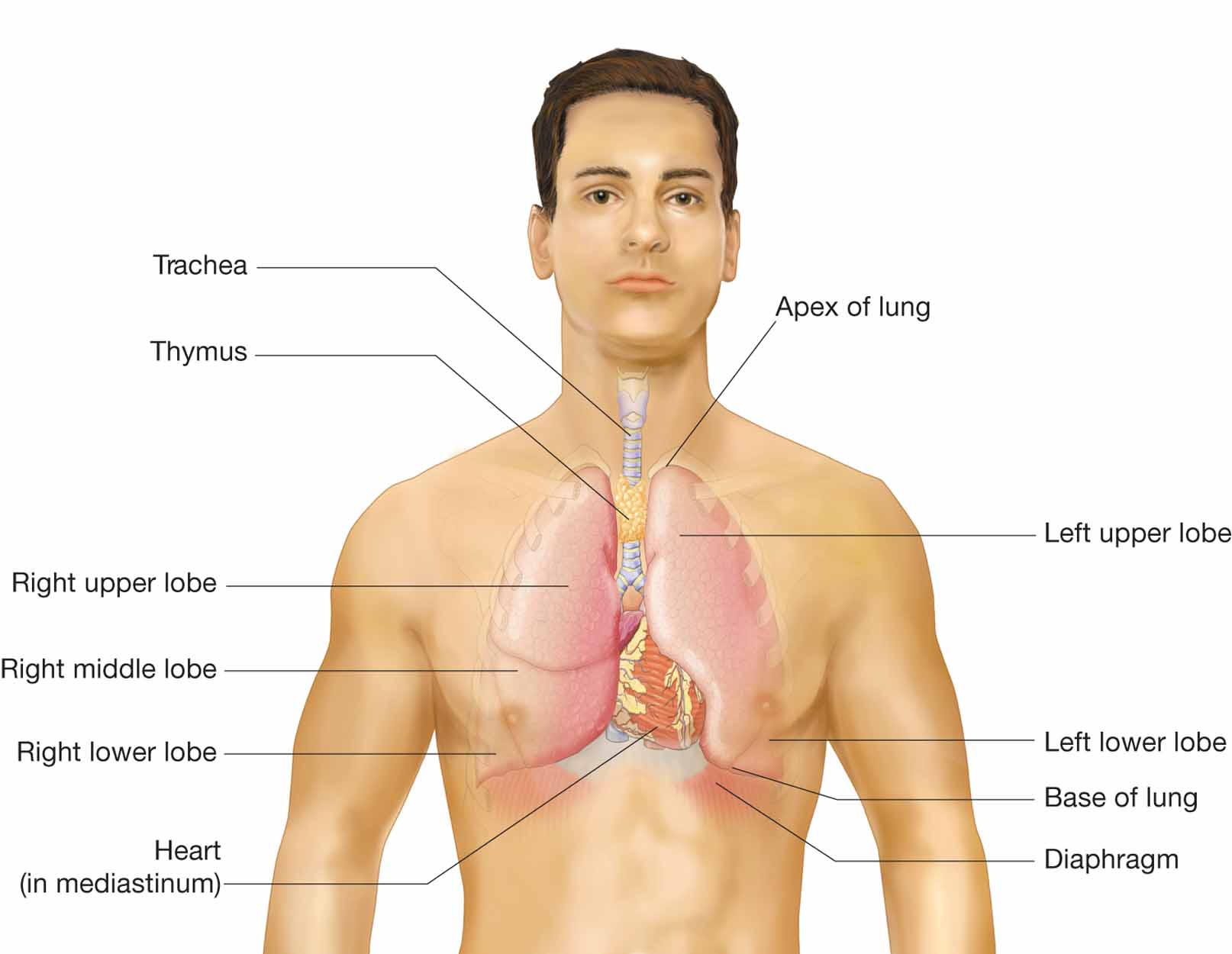 Respiratory muscles 
- Diaphragm 
- Muscle separates abdomen from thoracic cavity
- Contracts and moves down into abdominal cavity
- Causes decrease of pressure, negative pressure, within chest cavity
- Air then enters lungs (inhalation) to equalize pressure 
- Intercostal muscles 
- Located between ribs
- Raise rib cage to further enlarge thoracic cavity
- Increases negative pressure
- Assists with forceful inhalation
Respiratory System Combining Forms
Respiratory System suffixes
Word Building with bronch/o
bronchi/o and diaphragmat/o
Word Building with laryng/o
Word Building with lob/o & pleur/o
Word Building with ox/o and ox/i
Word Building with pharyng/o and pulmon/o
Word Building with rhin/o
Word Building with sinus/o & thorac/o
Word Building with trache/o
Word Building with –phonia & –capnia
Word Building with –phonia and -capnia
Word Building with –osmia and -thorax
Word Building with –pnea
Respiratory system vocabulary
Respiratory system pathology
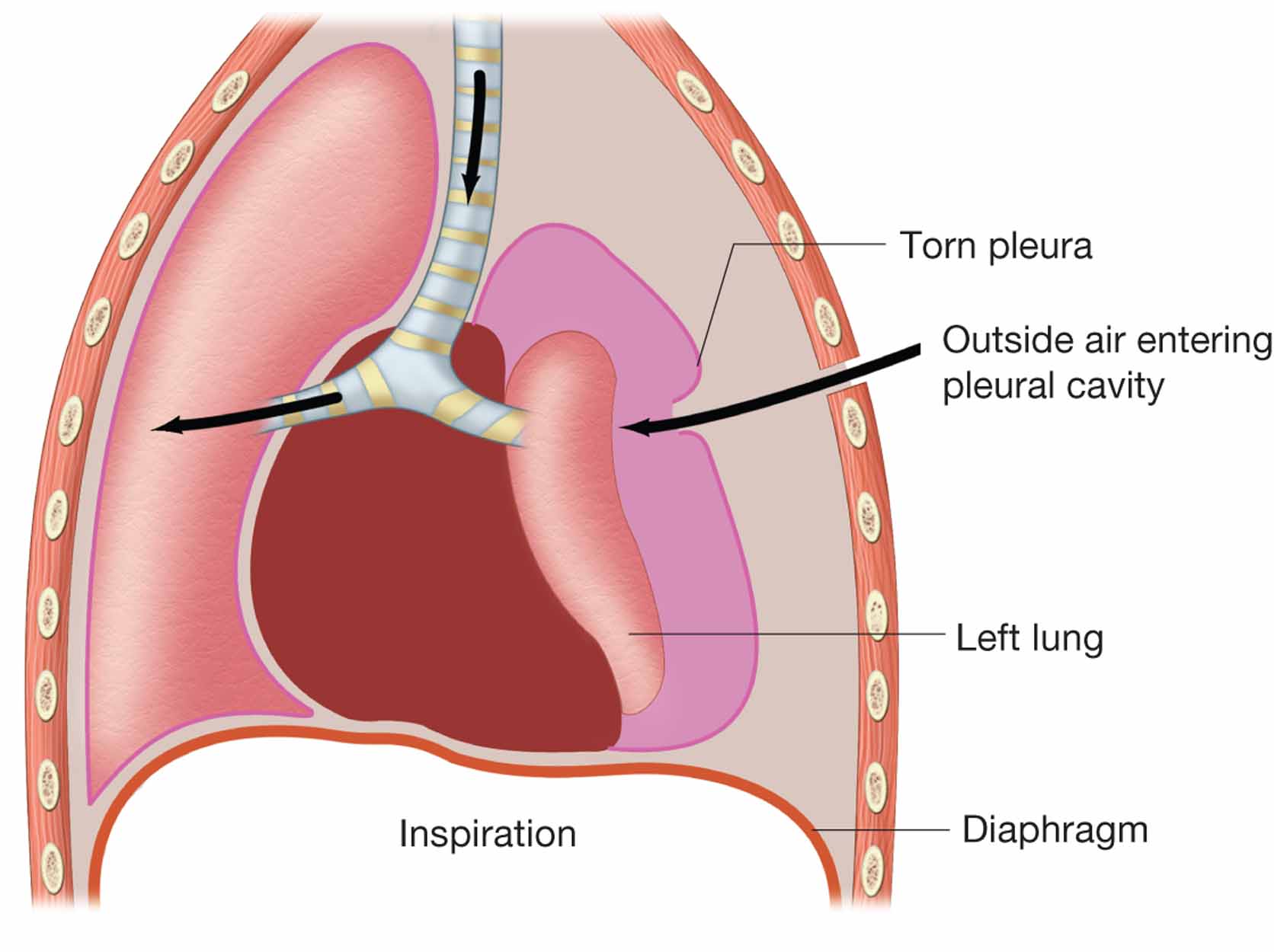 Clinical Laboratory Tests
Diagnostic imaging
Pulmonary function Test
Endoscopic procedure
Respiratory therapy
Surgical procedure
Cardiopulmonary procedure
Respiratory System Pharmacology